Futures Contracts
  Interest Rate Futures
  “Cheapest to Deliver” Bonds
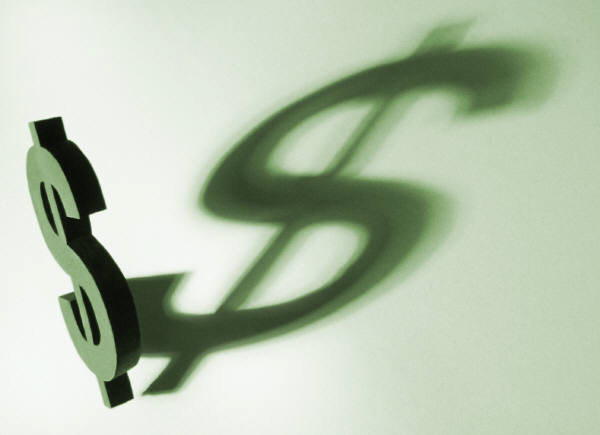 Treasury Bond Futures
Also called Interest Rate Futures. 
(since bond prices are driven by interest rate changes).

More complicated than commodity futures (conceptually and computationally – especially when delivery occurs).

Extremely liquid market due to their popularity.

Contract Size is $100,000 for Treasury Bond Futures.

Treasury Note and T-bill Futures also exist.
The Contract Timeline
The buyer of a Treasury Bond Futures contract is agreeing to buy a fictitious 6%, 30-year Treasury Bond at some time in the future (the delivery date).

The seller of a Treasury Bond Futures contract is agreeing to deliver the fictitious 6%, 30-year Treasury Bond at some time in the future (the delivery date).
Treasury Bond Quotes (Prices)
Treasury Bonds are quoted in 32nds…

So, 98-13 means that the price of the bond is 98 13/32 % of par.

If the face value of the bond is $1,000, The quoted price of this bond is:
13/32 = .40625	98.40625% of 1000 = $984.06
Treasury Bond Futures follow this same pricing format.
Accrued Interest
Suppose a different bond pays 12% interest, semi-annually, on June 30 and December 31 of each year.



Now, suppose that the owner of the bond decides to sell it on May 31 for $990. What is the amount to be paid for the bond, ignoring commissions?
Accrued Interest
If there are 151 days from 1/1 till 5/31 and 181 days from 1/1 till 6/30, the purchaser of the bond must pay 151/181 of the coupon payment in accrued interest in addition to the quoted (clean) price. The total payment is called the invoice price.

So the  accrued interest is 
$1,000 (.12/2) (151/181) = $50.06

The invoice price of the bond is $990 + $50.06 = $1040.06
Let’s buy a Treasury Futures Contract
Suppose we entered into one (1) January Treasury Futures contract on November 14th at 104-20. (contract size = $100,000)

Initial Margin (assume 5%):

(1)x(100,000)x(104.625%)(0.05) = $5231.25

Maintenance Margin (75% of initial margin):
		5231.25 x .75 = 3923.44
Marking to Market ($US):1 Long Treasury Bond Futures ContractTreasury Bond Futures have a $100,000 contract size
Marking to Market ($US):1 Short Treasury Bond Futures ContractTreasury Bond Futures have a $100,000 contract size
Reversing Trades
Most contracts don’t make it all the way to the delivery date.

A reversing trade can be made to lock in a profit or loss at any time prior to the delivery date.

If you’re LONG a futures contract, SHORT the same contract.

If you’re SHORT a futures contract, take a LONG position in the same contract.
What if no reversing transaction made? What gets delivered on Delivery Day?
For the CBOT (Chicago Board of Trade) 30-year US Treasury-bond futures, the seller (who must deliver the bond to the buyer), can deliver any one of about 20 bonds that satisfy the following conditions:
The maturity of the Treasury Bond must be more than 15 years out and not callable within those 15 years. And it cannot have a maturity greater then 25 years (Ultra Treasury Bond Futures Contracts cover this market) 

The bonds which are acceptable for delivery, are listed by the CBOT just prior to the start of trading on a contract
What is the Short’s Incentive?
The seller can deliver any of the bonds that the CBOT has listed as acceptable for delivery – and they get to pick the day of the month to make the delivery.

Therefore there is an incentive to buy the cheapest bond in the market, and deliver it to the buyer for the agreed upon futures contract price up front. This bond is called the “Cheapest to Deliver.””
Conversion Factors
The CBOT has devised a “conversion factor” to help equalize the values of the bonds that are eligible for delivery.
These conversion factors are assigned to each bond just prior to the start of trading in a contract so that each bond which is acceptable for delivery has the same value when multiplied by the conversion factor.
The bond’s conversion factor defines the price received by the seller.
The amount to be received by the seller is the product of the delivered bond’s conversion factor and the most recently quoted forward price. (Since at this point, the contract has stopped trading, this will be the last trade placed for the particular Treasury Futures Contract). 
Cash received by seller for bond delivered =
	 	Most Recent Futures Price × Contract size ×  			Conversion factor   +   Accrued interest
Calculating the Conversion Factor
Remember that “fictitious” 6% Treasury bond with a 30 year maturity?

Well, the conversion factor equates this “fictitious” bond with the bond that is acceptable for delivery. 

It does this by discounting the cash flows of each of the “acceptable for delivery” bonds at 6%.  That is, it calculates the price of a deliverable bond that would make it yield 6% when trading in the contract starts.
Conversion Calculation
Suppose the bond to be delivered was a 20 year, 11% semi-annual coupon bond.

Calculate the price of this bond at a YTM of 6% (3% each of the 40 periods).

Equals $1,577.87. 	Use PV calculations  to price (FV = 1000, PMT = 55, Nper = 40, rate = 3%)

Now divide by the par value to get the conversion factor:   $1,577.87 / $1000 = 1.57787
Finally, calculate what the seller will receive if this bond is delivered
The bond to be delivered:
11%, 20 year bond.
Conversion factor 1.57787
Suppose Accrued Interest of $40 per bond ($100,000 / $1000 = 100 bonds per contract)
Suppose last futures trade was 104.345%

Seller gets: 104.345%*$100,000*1.57787 + ($40*100) = $168,642.85
Cheapest to Deliver Bond
Of course, as weeks and months go by while a particular T-bond futures contract is trading, the various “acceptable for delivery” bonds will not all change price exactly in unison. 
This means that one of those bonds, when multiplied by its conversion factor will be the cheapest to deliver and all traders assume that it will be the one delivered 
Thus, the contract will trade off the price for that bond.